Литературное                    чтение
8
класс
Тема: Сергей 
Владимирович Михалков.
Сказка 
«Как старик корову продавал».
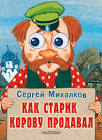 История создания сказки
«Как старик корову продавал» – поучительная сказка, написанная С.В.Михалковым. По сказке был создан мультфильм. Произведение было создано по мотивам русской народной сказки. С.В.Михалков всегда старается донести до читателя что-то новое и поучительное. Поэт вдохновляет своих читателей делать правильные поступки согласно моральным установкам.
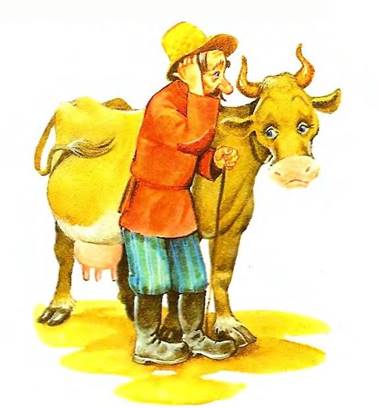 Анализ сказки
В данной сказке повествуется о продаже стариком несчастной коровы, которая стала ему не нужна. Животное не приносит своему хозяину дохода, и он решает продать её на рынке. Старик долго стоит на рынке, делая безуспешные попытки продать скотину, но никто не хочет покупать её.
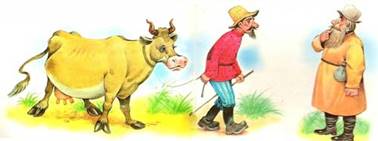 Анализ сказки
У читателя возникает двоякое чувство и к самой корове. С одной стороны читатели испытывают жалость к ней, от того, что она больше не нужна хозяину. С другой стороны, на читателя давит понимание того, что бедный старик старается принести хоть какую-то пользу своей семье, заработав на продаже коровы.
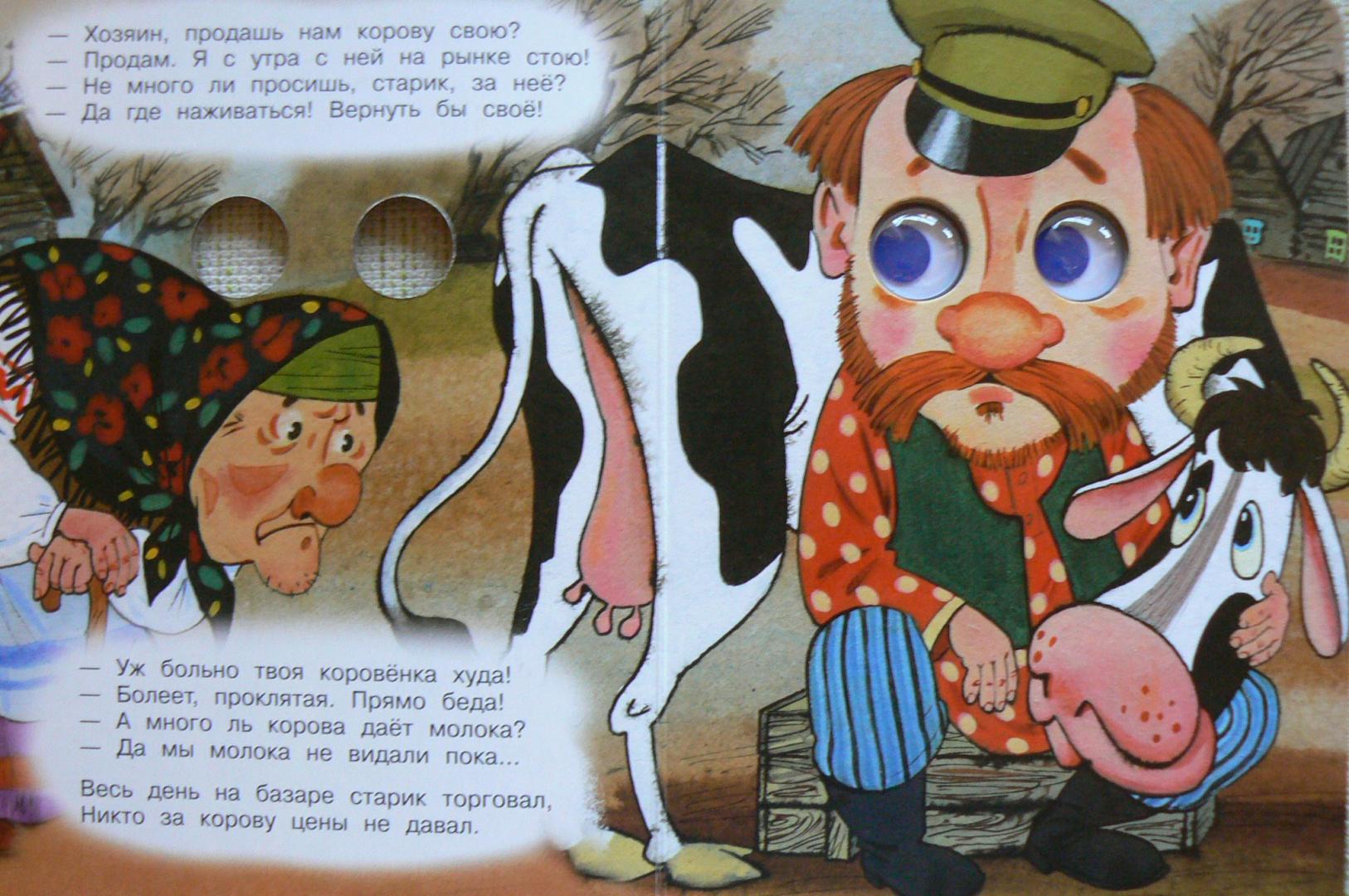 Анализ сказки
Корова больше не может приносить никакой пользы семье старика. Читатель проникается жалостью к бедному животному, которое верно служило своему хозяину.       
    Однако старик никак не может продать свою корову. Хозяин рассказывает покупателям без утайки обо всех недостатках домашнего животного. Она и худая, и не даёт больше молока.
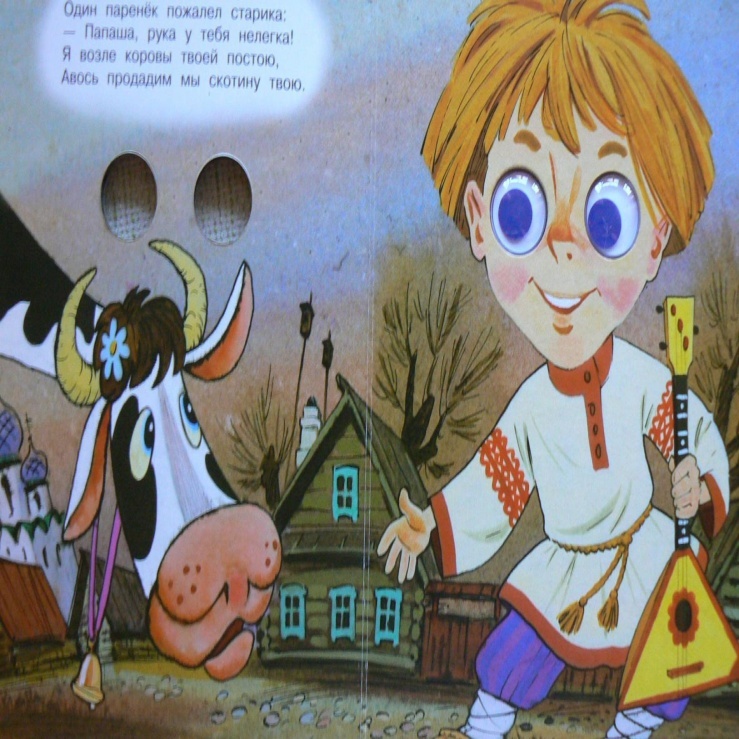 Анализ сказки
Такая своеобразная антиреклама отталкивает покупателей. Но на помощь хозяину приходит человек, которому становится жалко этого старого мужика. Он старается правильно подать корову, расписывает все её достоинства. В итоге, уже сам старик понимает, что он не должен продавать свою корову, так хорошо парень расписал её.
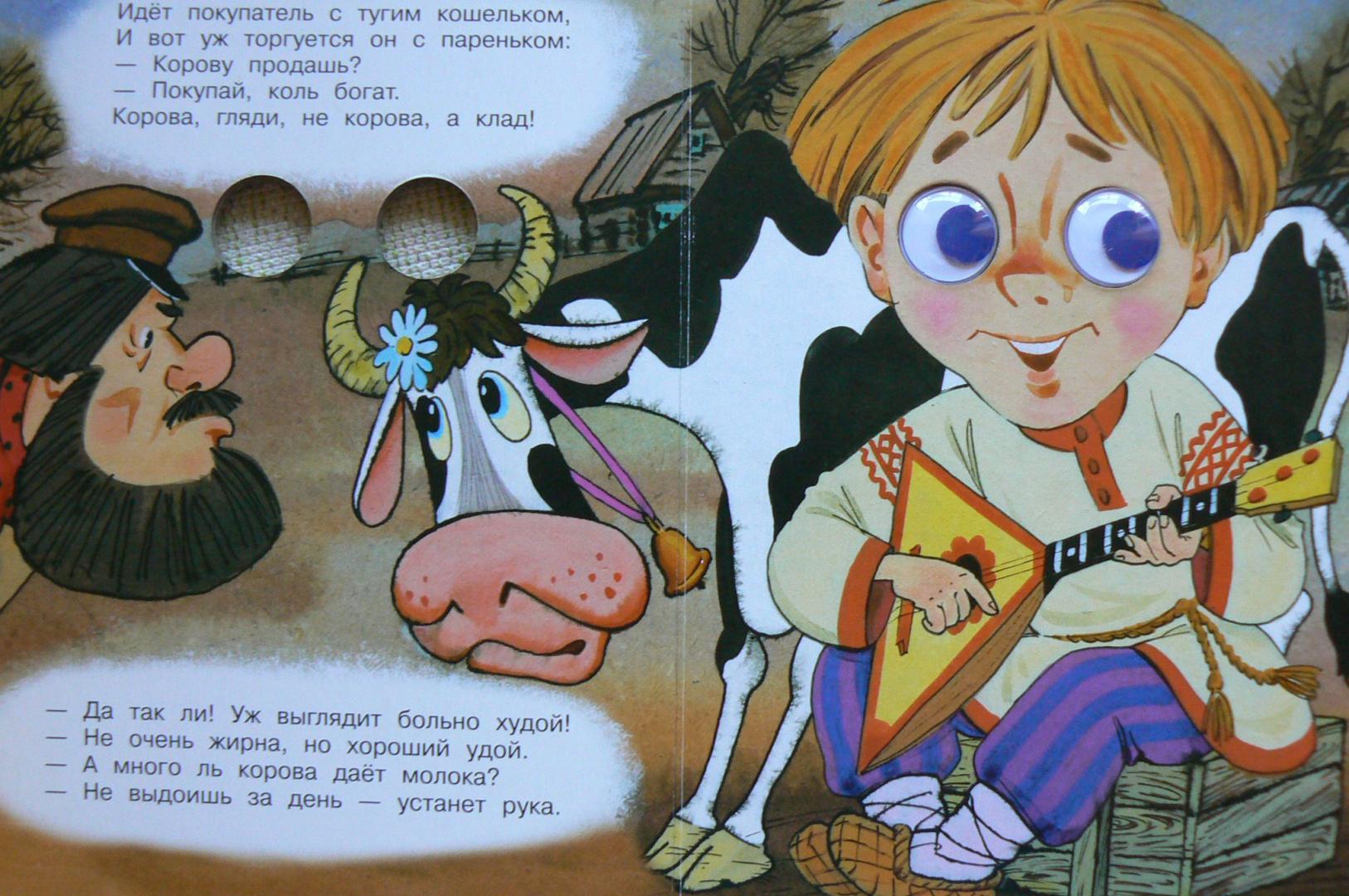 Анализ сказки
Хозяин знает о непригодности коровы, но, слушая парня, он начинает верить в то, что такая скотина будет полезна каждому, даже ему. Он понимает, что его любимая корова поднялась в его глазах, именно благодаря стараниям этого парня.
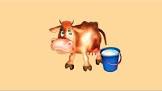 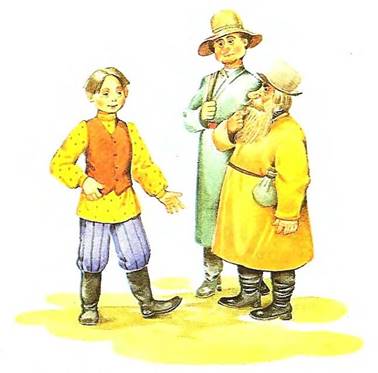 Чему учит сказка?
Сказка учит читателей тому, что даже нечестная реклама сможет привести к нужному результату. Старик, продающий корову, сам смог поверить словам парня, что животное ещё пригодно для получения молока и другой выгоды. Покупатель в сказке выглядит глуповато. Ведь покупатель видит, что он собирается купить. Однако слова парня заставляют его усомниться в том, что он видит своими собственными глазами. Он видит эту старую корову, но верит продавцу и хочет её купить.
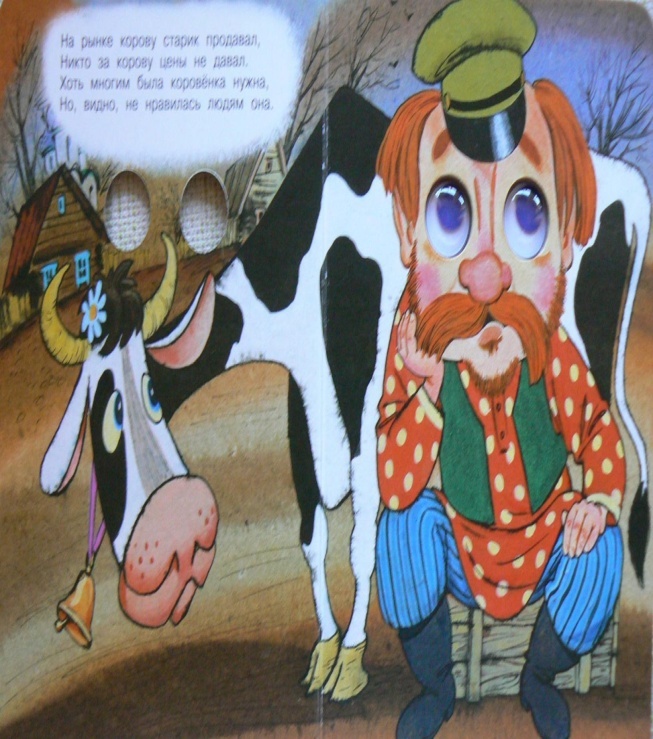 Чему учит сказка?
Сказка учит читателя не доверять полностью продавцам, а самим проверять всё тщательно. Продавец лишь хочет разрекламировать товар так, чтобы поскорее его продать. А нерадивый покупатель, который слепо доверяется продавцу, старается приобрести что-либо недорого, но с хорошим качеством.
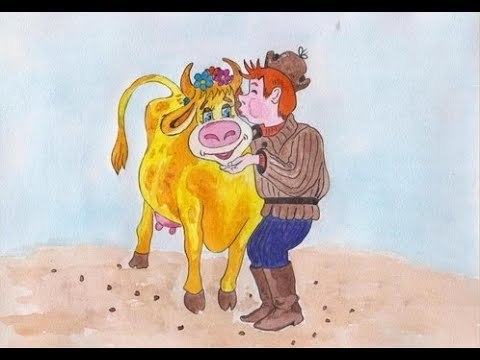 Чему учит сказка?
Старик пытался продать свою корову честным путём, рассказывая своим покупателям о том, что животное уже и молока не даёт. 
Но, как оказалось, люди не были заинтересованы в такой покупке. Каждый человек хочет слышать, что он берёт качественную вещь, стоящую. Люди не всегда видят честного человека. И без этого находчивого парня старик, возможно, не смог бы осознать
эту простую истину.
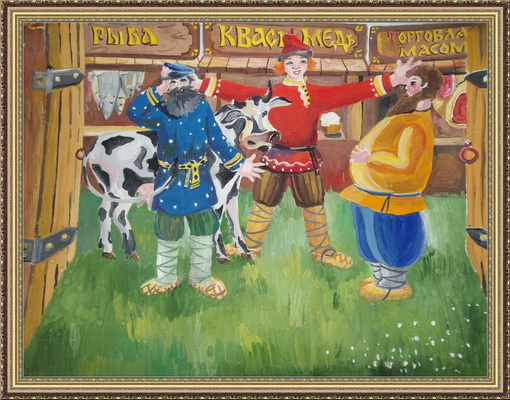 Решение кроссворда
По горизонтали:
 1. Человек «с тугим кошельком».
  2. Кто пожалел старика?
  3. «Я возле коровы твоей постою, … продадим мы 
     скотину твою».
  4. Кличка коровы старика.
  5. Рука у старика оказалась … .  

             По  вертикали:

 1. Главный герой сказки С.В.Михалкова.
 2. Жанр произведения «Как старик корову продавал».
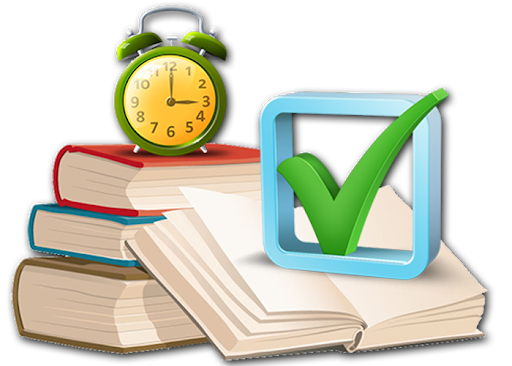 Решение кроссворда
1
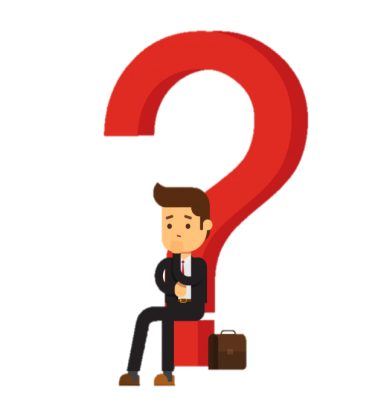 1
2
2
3
4
5
Решение кроссворда. Проверьте!
С
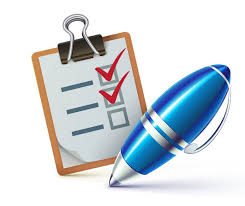 Б
О
Г
А
Т
Ы
Й
А
С
П
А
Р
Е
Н
Ё
К
И
А
В
О
С
Ь
Б
У
Р
Ё
Н
К
А
З
К
Н
Е
Л
Е
Г
К
А
Словарная работа
моральные установки – ahloqiy ko‘rsatmalar;
безуспешные попытки – muvaffaqiyatsiz urinishlar;
поучительный – ibratli;
мотив – sabab;
вдохновляет – ilhomlantiradi;
поступки – amallar;
повествуется – rivoyat qilinadi;
несчастный – baxtsiz;
скотина – hayvon;
без утайки – yashirmasdan;
своеобразная – o‘ziga xos.
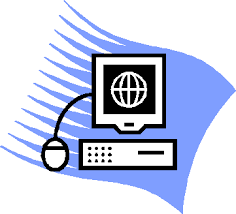 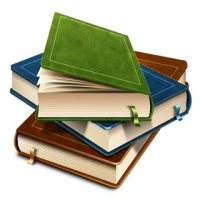 Задание для самостоятельного выполнения
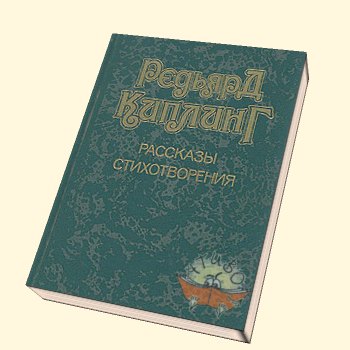 Выучить наизусть отрывок из сказки 
Сергея Владимировича 
Михалкова 
«Как старик корову продавал».
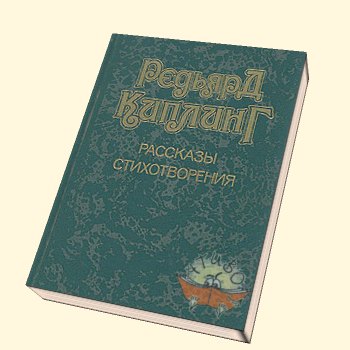 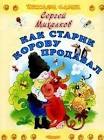 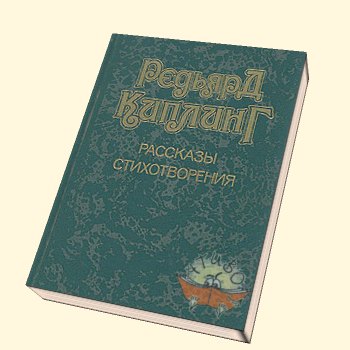